CS2911Week 1, Lab
Today
Safety Review
Binary encodings
Muddiest Point
Lab 1 starts!
Wednesday
Introductions
Syllabus
SE-2811
Slide design: Dr. Mark L. Hornick
Content: Dr. Hornick
Errors: Dr. Yoder
1
[Speaker Notes: print 1,12,13,16-19,22-26]
Safety Review
Take notes
SE-2811
Dr.Yoder
2
Binary Encodings
You can store anything as 1's and 0's
Exercise: Brainstorm the types of things that you might want to send over the internet
SE-2811
Dr.Yoder
3
How do we send these things over the internet?
You may need a few sheets of paper to hold your notes on this
First page may be best in landscape
SE-2811
Dr.Yoder
4
SE-2811
Dr.Yoder
5
What's a byte?
A byte is 8 bits.
So 100010 can be written with two bytes:
0000 0011     1110 1000

How do you write this in hexadecimal?
SE-2811
Dr.Yoder
6
Representing characters with bytes
‘A’
ASCII characters:
0100 0001 ‘A’
0100 0010 ‘B’    
0110 0001 ‘a’
0011 0000 ‘0’
0011 0001 ‘1’
0000 1101 ‘\r’ CR (Carriage return)
0000 1010 ‘\n’ LF (Line feed, New line)
0010 0000 ‘ ’ (Space)
0100 0001
Byte
nibble
7
RequiredASCII characters
SE-2811
Dr.Yoder
8
[Speaker Notes: 17q1 added after class, "Hex code" added day of Lab 3]
Exercise: Suppose the ASCII  characters ‘A’, CR, and LF are stored in a bytes object. Write the hexadecimal shorthand for the contents of the bytes object.

Exercise: How do you write the ASCII string "Cab" in hexadecimal shorthand?
SE-2811
Dr.Yoder
9
UDP Header
Wikipedia: User Datagram Protocol
SE-2811
Dr.Yoder
10
You are now ready to finish Lab 2!
Overview Lab 2 – see website
SE-2811
Dr.Yoder
11
Questions about Lab 2?
What we've discussed today
Python code in lab assignment
Role of UDP in network stack
…
SE-2811
Dr.Yoder
12
CS2911Week 1, Class 1
Today
Syllabus
Introductions
Lab
Safety Review
Binary encodings
Lab 1 starts!
SE-2811
Slide design: Dr. Mark L. Hornick
Content: Dr. Hornick
Errors: Dr. Yoder
13
[Speaker Notes: print 1,12,13,16-19,22-26]
Syllabus and Class Layout
http://faculty-web.msoe.edu/yoder/cs2911
Syllabus
Free resources for students
Lab schedule
Teams of two
Python Coding Standard
Instructional Vocabulary for ESL students
SE-2811
Dr.Yoder
14
Mental Health
More than 25% of college students have been diagnosed or treated by a professional for a mental health condition within the past year
Suicide is the 3rd leading cause of death on college campuses.
64% of young adults who are no longer in college are not attending college because of a MH related reason.
15
[Speaker Notes: Source: MSOE’s wellness center.]
Introductions
Find someone you don’t know and learn
Their name
One interesting thing they did this summer
Be prepared to tell this to the rest of the class
Just 2 minutes… make sure you all get a turn!
SE-2811
Dr.Yoder
16
Questions?
SE-2811
Dr.Yoder
17
Symbols
SE-2811
Dr.Yoder
18
Exercise: Complete the hexadecimal column
19
SE-2811
Dr.Yoder
20
What's a byte?
A byte is 8 bits.

Exercise: Consider the hexadecimal byte-dump
e8 02 1a ff
Circle the first byte in this dump
Write this byte in binary
SE-2811
Dr.Yoder
21
Exercise
Exercise: What does the byte 0x62 mean if interpreted as an ASCII character?


Exercise: What does the byte 0x62 mean if interpreted as a binary number?
SE-2811
Dr.Yoder
22
Exercise
Exercise: What does the byte 0x44 mean if interpreted as an ASCII character?


Exercise: What does the byte 0x44 mean if interpreted as a binary number?
SE-2811
Dr.Yoder
23
Big endian / little endian
100010 can be written with the bytes
big endian:   most significant byte first
0000 0011     1110 1000		(03 e8)
little endian:  least significant byte first
1110 1000	     0000 0011		(e8 03)

Network order is BIG ENDIAN (whew!)
Intel machines are LITTLE ENDIAN
SE-2811
Dr.Yoder
24
Exercise
Convert the number 700 to binary
Write 700 in big-endian format (in binary)
Convert the binary to hexadecimal shorthand
Write 700 in little-endian (hexadecimal shorthand)
Repeat for 443, 587 (these are ports we will use later in the quarter)
SE-2811
Dr.Yoder
25
Exercise 1: How many values can you represent with 1 bit? 2? 3? 4? 5? 6? 7? 8? 9? 10? n bits?

Exercise 2: How many bits can you represent with a single decimal digit (0-9)?
SE-2811
Dr.Yoder
26
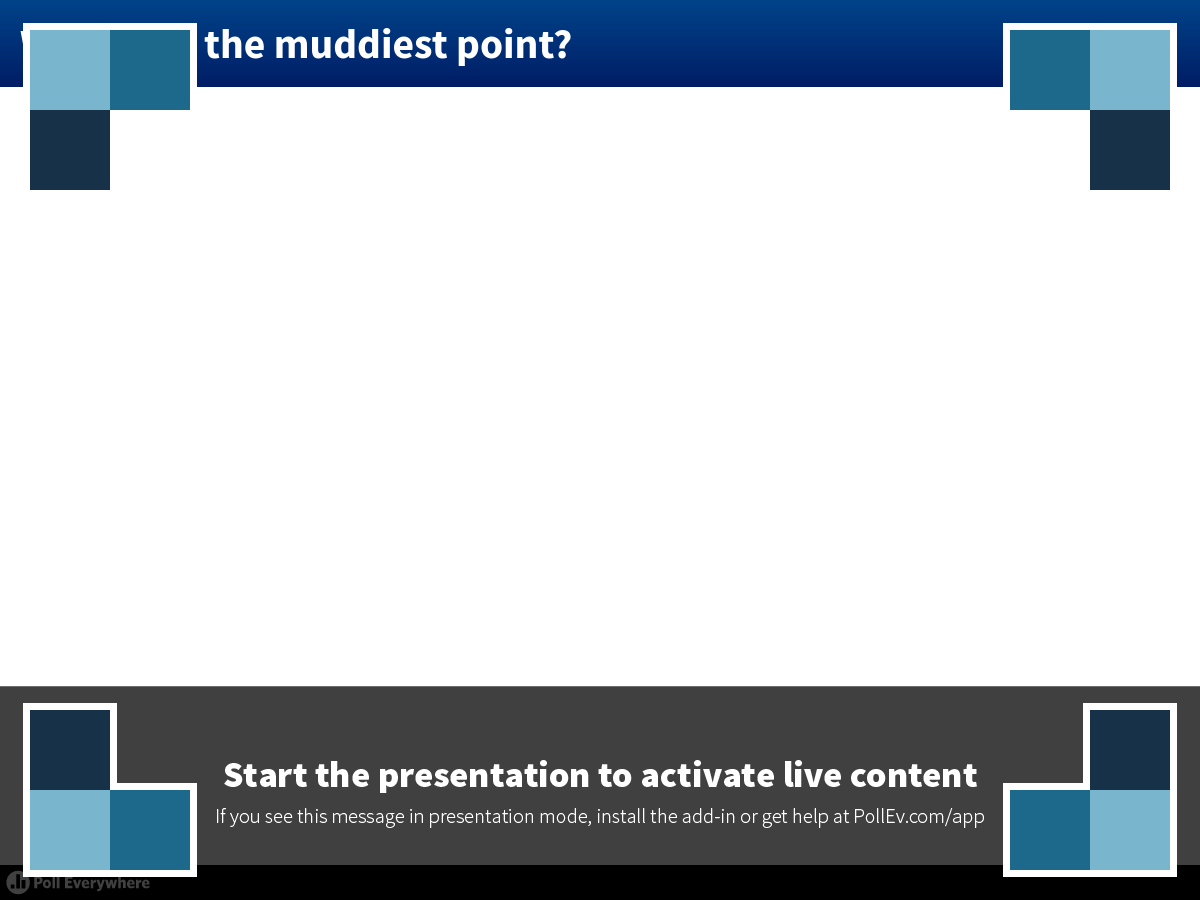 SE-2811
Dr. Josiah Yoder
27
[Speaker Notes: Poll Title: What was the muddiest point?
https://www.polleverywhere.com/free_text_polls/zIp2tH2IVWjXv4H]
Exercise
Exercise: What does the byte 0x44 mean if interpreted as an ASCII character?


Exercise: What does the byte 0x44 mean if interpreted as a binary number?
SE-2811
Dr.Yoder
28
29
Big endian / little endian
100010 can be written with the bytes
big endian:   most significant byte first
0000 0011     1110 1000
little endian:  least significant byte first
1110 1000	     0000 0011
Ex: What do these look like in hexadecimal?

Network order is BIG ENDIAN (whew!)
Intel machines are LITTLE ENDIAN
SE-2811
Dr.Yoder
30
Exercise 1: How many values can you represent with 1 bit? 2? 3? 4? 5? 6? 7? 8? 9? 10? n bits?

Exercise 2: How many bits can you represent with a single decimal digit (0-9)?
SE-2811
Dr.Yoder
31
Wireshark Demo
See Wireshark
SE-2811
Dr.Yoder
32
Acknowledgement
This course is based on the text
Computer Networking: A Top Down Approach 7th edition Jim Kurose, Keith RossAddison-Wesley
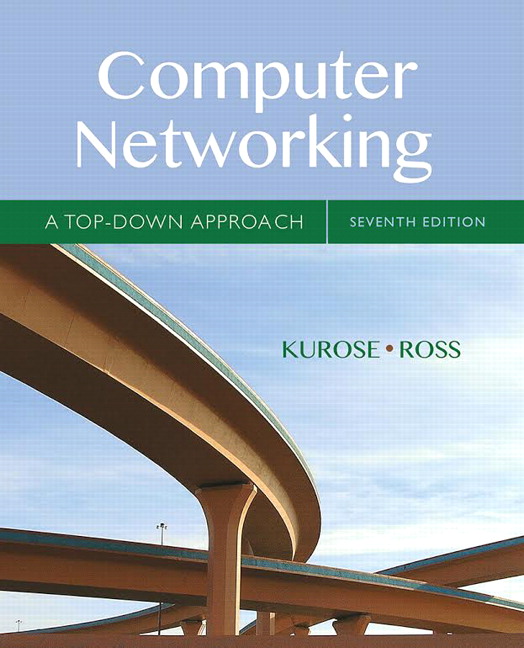 SE-2811
Dr. Josiah Yoder
33
[Speaker Notes: Book image added later]